Phonics Workshop
Information guide for EYFS parents
Overview
Why phonics?
‘Letters and Sounds’ and how it is taught within school. 
Pronunciation of sounds
Government Phonics Screening Check
Practical ideas for helping your child with phonics at home.
‹#›
What is phonics?
A method of teaching people to read and spell by correlating sounds with symbols in an alphabetic writing system.
Multi-sensory – see, hear, feel, do.
‹#›
Why Phonics?
Being able to read is the most important skill children will learn during their early schooling.
Far-reaching implications for lifelong confidence and well-being.
‹#›
High Quality phonic teaching secures the skill of word recognition.

Once mastered, enables children to read fluently and automatically. 

Once children are fluent readers they are able to concentrate on the meaning of the text. 

Move from learning to read to reading for pleasure and purpose. 

Teaches skills for spelling – being a resilient speller
‹#›
English Language
The English language is made up of:

42 phonemes (sounds)

Represented by 26 graphemes (letters)

In 140 combinations (a, b, c, ss, igh).
Phonics Workshop
‹#›
Some definitions
Phoneme – The smallest unit of sound in a word.
Grapheme – graphical representation 
of a sound/ phoneme
for some phonemes, this could be more than one letter.
e.g. t, ai, igh
Digraphs/ trigraphs
Digraph = 2 letters making one phoneme
Trigraph = 3 letters making one phoneme

A consonant digraph contains two consonants next to each other, but they make a single sound.
e.g. sh, ck, th, ll
A vowel digraph contains at least one vowel but the two letters still make a single sound
e.g. ai ee ar oy
Adjacent consonants
Two or three consonants that can be sounded out separately
cr, sp, bl, tw, sk, nd, lp, lk

They can be in the initial or final point in a word. 
	stop	 frog	pond	best    twist
scrunch		street
Skills used in phonics
Blending for reading
Merging phonemes together to pronounce a word. 
Taught before shown letters – oral. 
T
o read an unfamiliar word, a child must link a phoneme to each letter or letter group in a word and then merge them together to say the word = Grapheme-Phoneme Correspondence (GPC)
sh – o – p

t– ai - l
‹#›
Segmentation for spelling

Hearing individual phonemes within a word.

E.g. crash has 4 phonemes c – r – a – sh

To spell a word a child must segment a word into the individual phonemes and choose a letter or letter combination to represent the phonemes. 

For example a child may write: 

‘The cat was blak. It had a wiet tayl and a pinc noas.’
‹#›
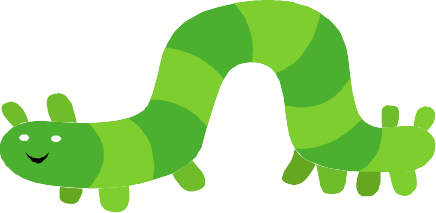 It iz tighm too gow hoam 
sed v kator pilla.
But iy doat wont 2 gow
howm sed th butorflie.
iy wont to staiy heyr.
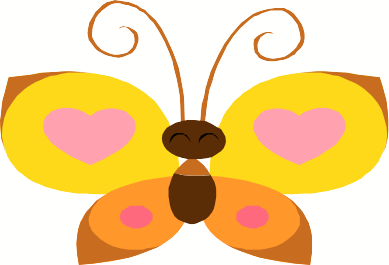 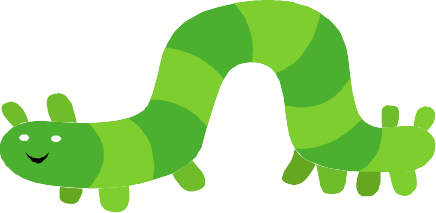 “It is time to go home,” said the caterpillar.
“But I don’t want to go home,” said the butterfly,
“I want to stay here.”
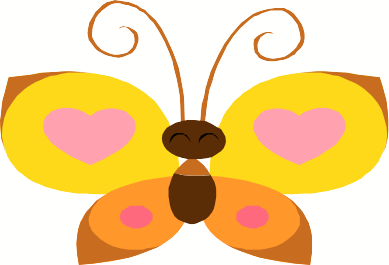 Blending and segmenting
It is important that children know and understand that blending and segmenting are reversible.
‹#›
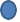 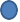 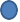 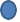 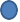 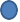 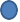 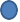 Phoneme buttons & robot arms
s i t	     	l e g 		  m o p
c a n	 	  f i t
f r o g		    t e n t
= One grapheme for one phoneme
ch i ll 		   f or t 	     	d u ck


 th a t		  w ai t		  sh e d 															
b ear d		s t r o ng	ch ur ch
= Two/ three graphemes for one phoneme
Phoneme frames
‹#›
Have a go
Put these words into a phoneme frame:
Shark
Paint
Helper
Shrink
Speech
Pie
Phonics Workshop
‹#›
High frequency and tricky words
Alongside the teaching of phonics “tricky” high frequency words are not segmented but taught as whole words, recognised on sight.   

Eg: was, you, her, they, are, all, the, little, said, there, when, what, have, like
Phonics Workshop
‹#›
Pronunciation of sounds
Careful pronunciation of sounds is very important to ensure we are good language models to children.

Sounds should be pronounced softly and in a clipped, short manner. Not with a ‘u’
Otherwise: Spelling Cat 
e.g. Cu- a -tu
‹#›
Sounds/ phonemes/ names?
Teach letter names for initial letter of their name and as we need them.

Not for decoding/ blending/ segmenting.
Otherwise: Spelling Cat 
e.g. See-ai-tee
‹#›
Links to reading
The ability to blend and segment is essential to being a successful reader and writer. 

At St John’s we put a high priority on these early skills and only move a child onto the reading scheme when we feel they are ready.
Useful websites for Phonics
http://www.rainbowresources.co.uk/#/letters-sounds/4549552053 
www.bbc.co.uk/schools/ks1bitesize  
www.topmarks.co.uk  
http://www.kenttrustweb.org.uk/kentict/content/games/  
www.ictgames.com/literacy  
http://www.bbc.co.uk/schools/wordsandpictures/index.shtml  
http://www.letters-and-sounds.com  
www.phonicsplay.co.uk
‹#›
Helping your child
Lots of talk and discussion about things they are doing/ seen/ heard.
Play games e.g. I spy, I hear with my little ear
Restrict technology time
Consistent bedtime routine, quiet time before bed – non-stimulating, quality sleep time
Don’t pressurise them
Good resources for using at home
- Display an alphabet poster or chart in the kitchen.
- Magnetic letters on the fridge. 
- Sound mats for use when writing.
- A set of Flashcards of sounds for using in games. 
Good quality story books and Non Fiction books.
‹#›